Changes of State
Section 7.10 - 7.11
Phase Changes
Change of state
Physical change






Endothermic: DH +
Exothermic: DH -
gas
deposition
evaporation
sublimation
condensation
melting
solid
liquid
freezing
Phase Changes
Each phase change has a standard DH
Units: kJ/mol, kcal/mol, cal/mol, cal/g

DHvap: heat of vaporization (+)
DHcond: heat of condensation (-)
DHfus: heat of melting (fusion) (+)
DHfreeze: heat of freezing (-)
DHsub: heat of sublimation (+)
DHdep: heat of deposition (-)
Phase Changes
Opposite changes have opposite signs, but same magnitude

DHvap = - DHcond

DHfus = - DHfreeze

DHsub = - DHdep
Conversion Factor
DH can be used as a conversion factor due to units

When solving problems, make sure you pay attention to the units and make sure you are dealing with the correct DH

Can be done with any phase change
Example #1
How much energy in calories is released when 35.0g of water freezes?
DHfus = 79.7 cal/g
Example #1 Solved
Given: 35.0 g H2O
Need: cal
DH given: fusion
DH needed: freezing – need to make negative!
Conversion factor: - 79.7 cal/1g H2O




Negative sign means “released”
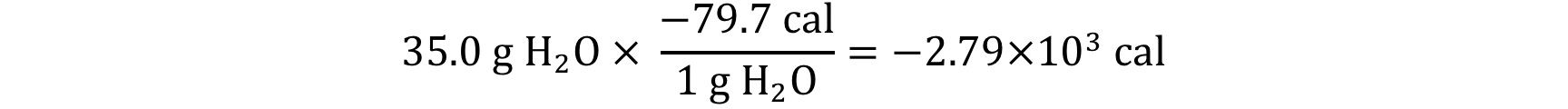 Heating/Cooling Curves
Diagram which tracks phases and phase changes while heating/cooling a substance

Temperature will be on the y axis

Heat added/removed will be on the x axis

Temperature is constant during a phase change
Flat portion of curve
Heat is diverted from heating substance to breaking up IMF for phase change
Heating Curve
gas
boiling
bp
l & g present
liquid
Temperature (°C)
melting
mp
s & l present
solid
Heat added
Cooling Curve
gas
condensation
cp
l & g present
liquid
Temperature (°C)
freezing
fp
s & l present
solid
Heat removed
Example #2
Answer the following questions about the graph.
80
E
D
60
Temperature (°C)
40
B
C
20
A
Heat added
Example #2
Does the graph illustrate a heating curve or a cooling curve?

What is the boiling point of the substance?

What phases(s) are present along the diagonal    C-D?
Example #2 Solved
Heating curve: axis says heat added

Boiling point: ~78°C

Phase along diagonal C-D: liquid
Example #3
DHvap of water is 540cal/g.

How much energy in calories is absorbed when 42.0 g of water is vaporized?

How much energy in calories is absorbed when 3.00 mol of water is vaporized?

How much energy in calories is released when 42.0 g of water is condensed?
Example #4
Answer the following questions about the graph.
80
E
D
60
Temperature (°C)
40
B
C
20
A
Heat added
Example #4
What is the melting point of the substance?

What phase(s) are present at plateau B-C?

What state, or states of matter, are present at
50°C
10°C
40°C